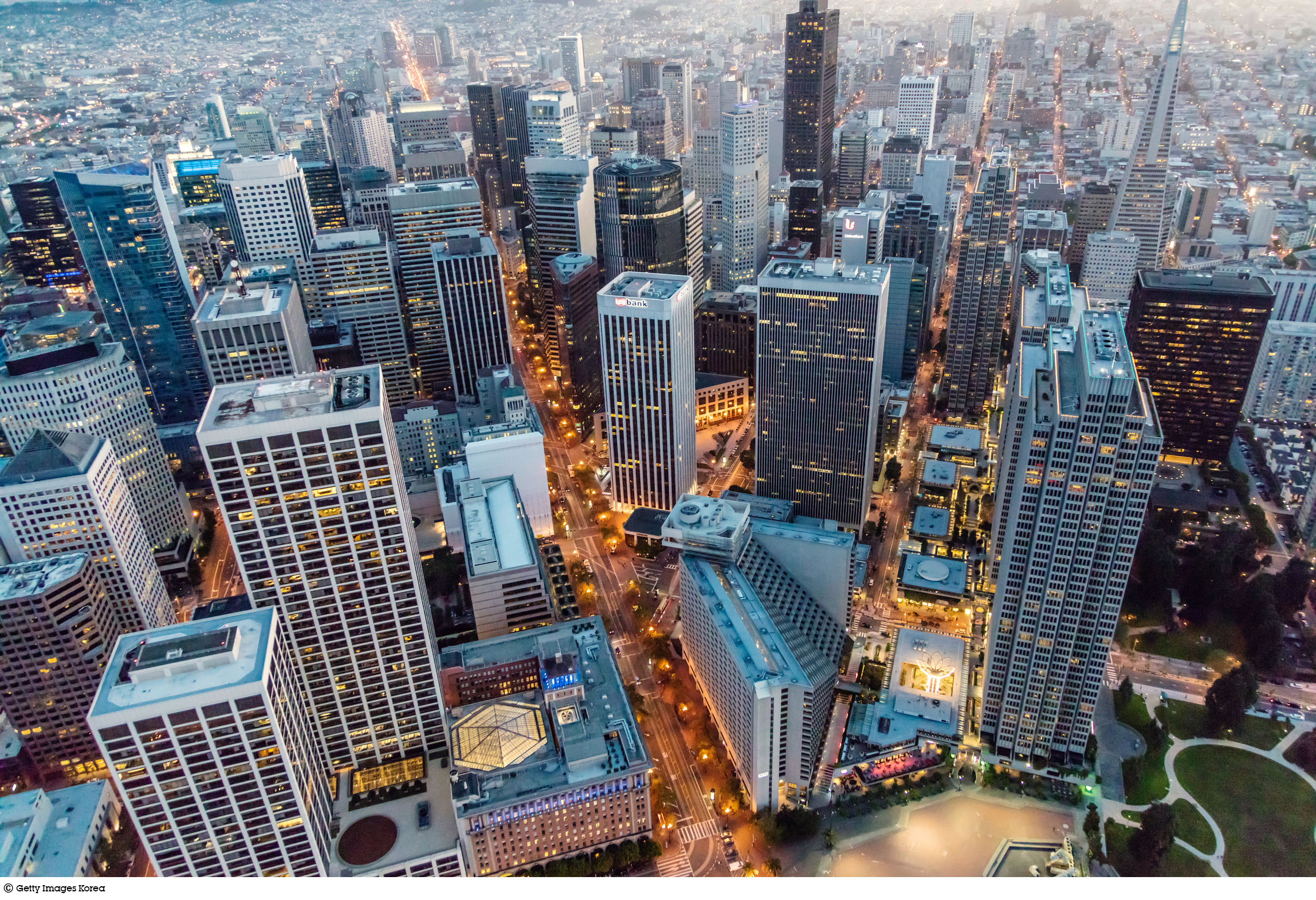 SAMSUNG 
2020 HTV LINE- UP  |   LYNK Cloud
EU/CIS, 2020 Lineup Transition
QLED
UHD
FHD
New Dedicated models  &  Introduction of Flagship / Lifestyle Line-up
Segment
2019
2020
Flagship
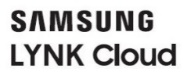 Tizen5.5(Nike-M), Ambient mode

LYNK Cloud, Smart Apps, H.Browser(Ready in Nov.)
HTQ800
Q800T
Lifestyle
Tizen5.5(Nike-M), QLED, Art mode, No RJ12

LYNK Cloud, Smart Apps, H.Browser1.0(Nov)
HTS030
Tizen5.5(Nike-M), Ambient mode, no RJ12

LYNK Cloud, Smart Apps, H.Browser1.0(Nov)
HTS010
Main
stream
Officially certified

by
Tizen5.0(Muse-L), RJ12

LYNK Cloud, Smart Apps, No H.Browser
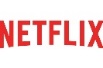 HRU750
MP W22
Tizen 4.0, REACH(IP/RF)
H.Browser
Tizen 4.0(Kant-M2e), REACH(IP/RF), H.Browser  

LAN out
HT690U
HJ690U
Tizen3.0, REACH(IP/RF)
HF690
HE690
10K Limit – End of year EOL
MP Jul.
Entry
Tizen4.0, REACH(RF), RJ12
Tizen 4.0(Kant-M2e), REACH(RF), RJ12
HJ670U
HT670U
Orsay REACH(IP/RF)
HE590
Tizen4.0, REACH(RF), RJ12
HJ470
Prison
Vertical
Dedicated
HD470T
② Addition of Lifestyle TVs for Hospitality
Frame, Serif, 8K → Enables Package offering for the vertical
   - Targeting Luxury , Boutique and Upper Scale hotels
   - Not only Guestroom, also suitable to public area of Hotel (Lounge, Lobby, Dining)
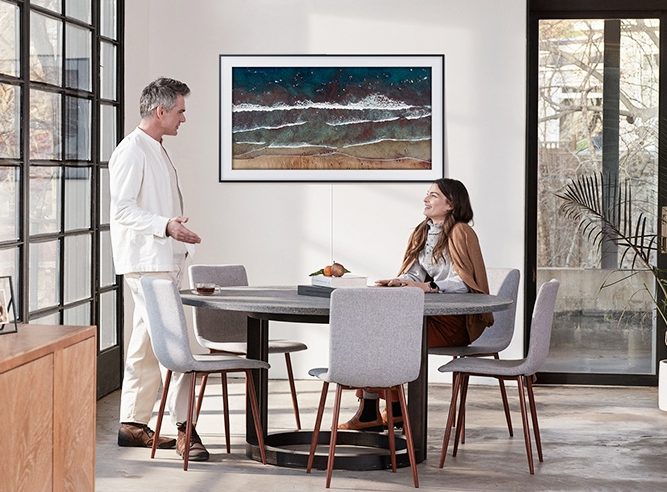 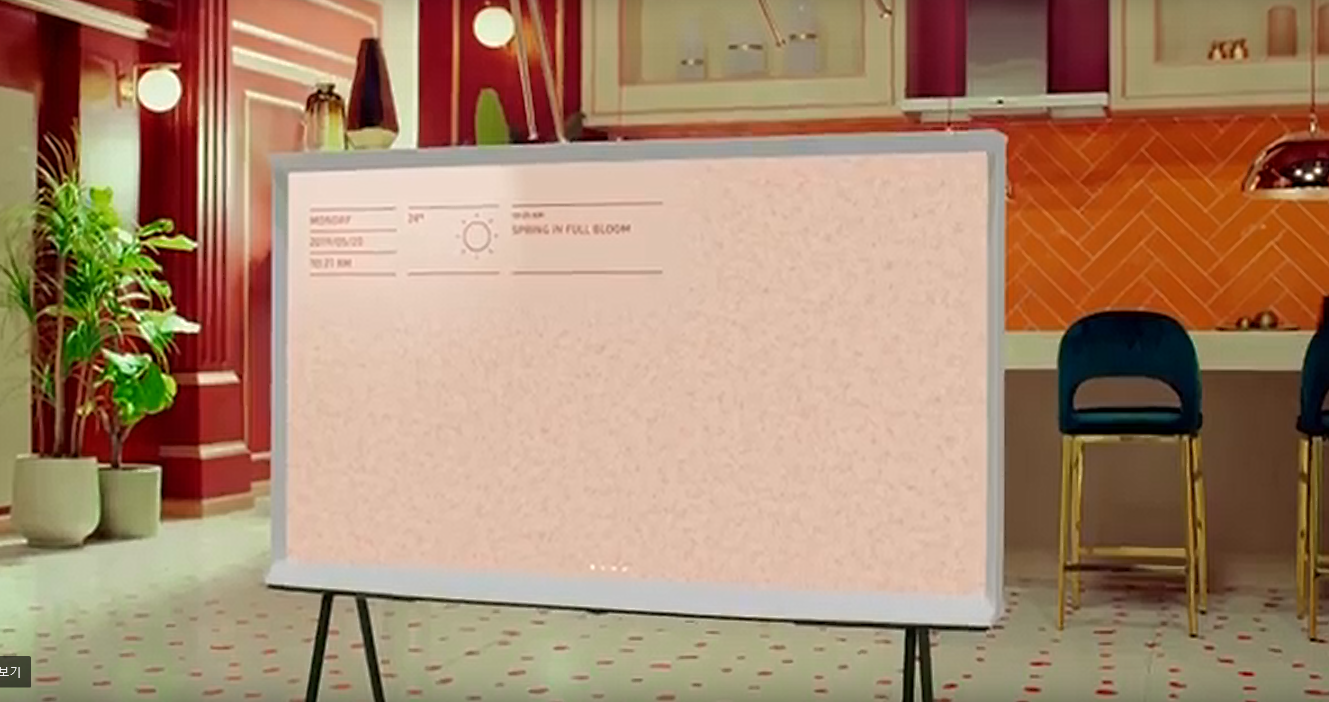 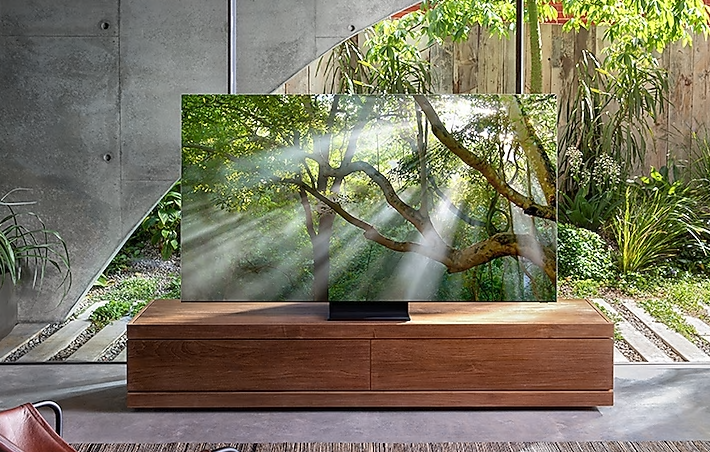 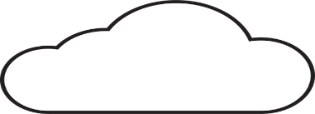 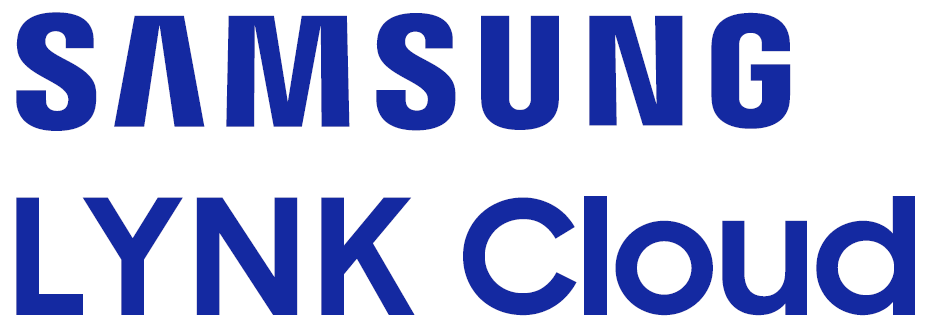 QLED 8K “Flagship”
The Frame “Lifestyle”
Serif “Design TV”
* Managed by LYNK Cloud solution
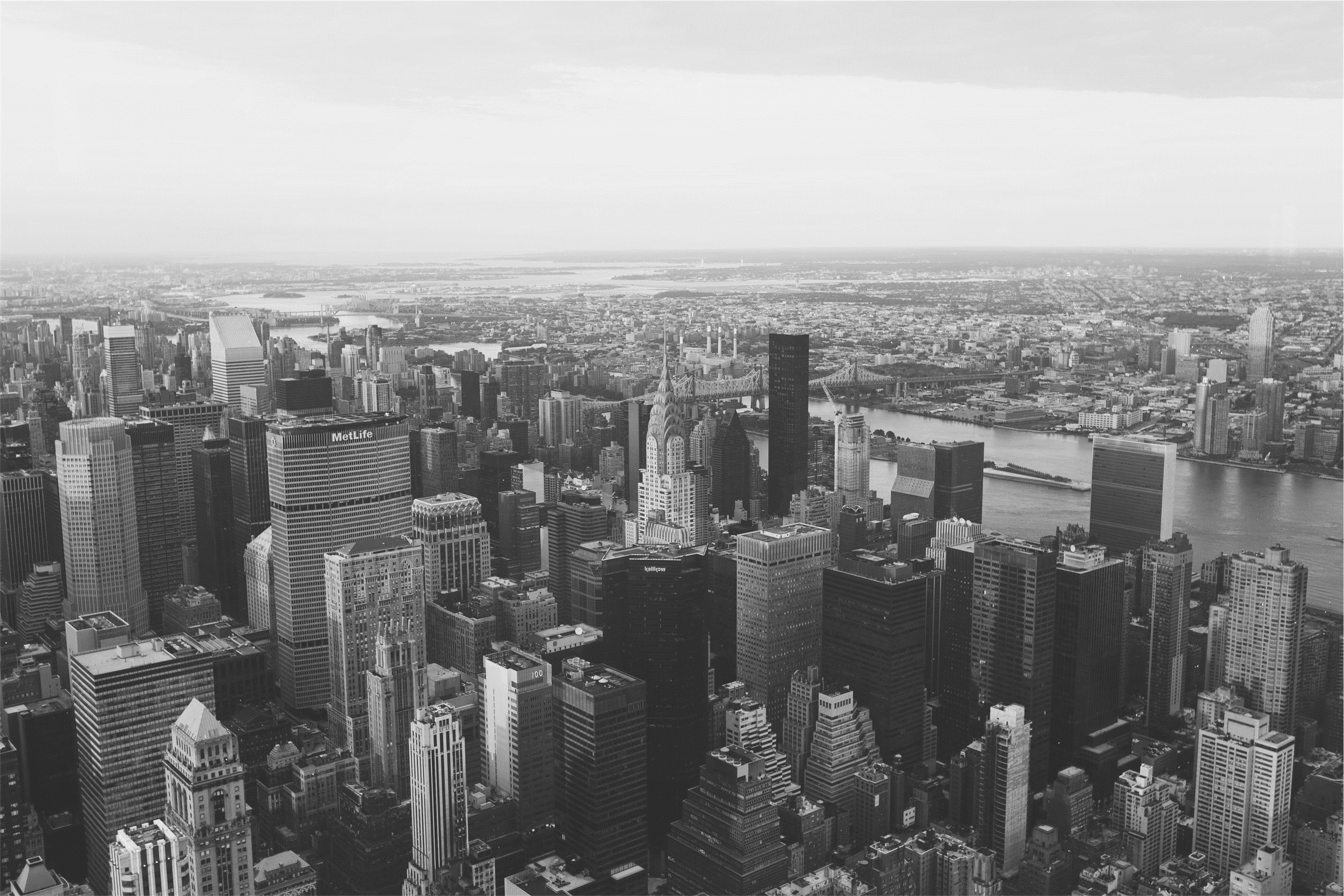 HTV Product Road map 2020
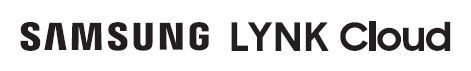 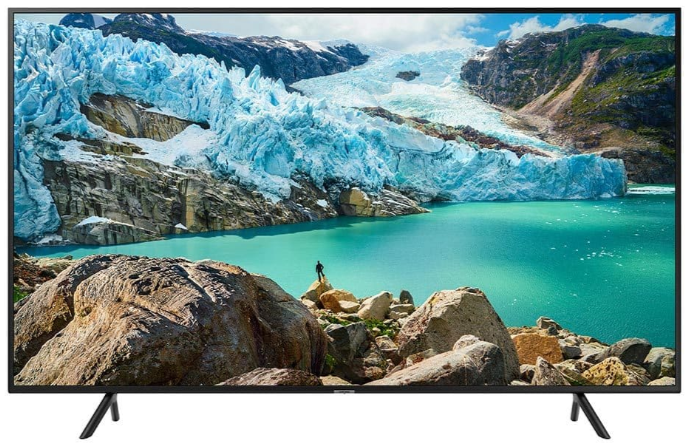 HRU750
43”, 50”, 55”, 65”, 75” Full UHD

2 Feet Simple Stand
Tizen 5.0
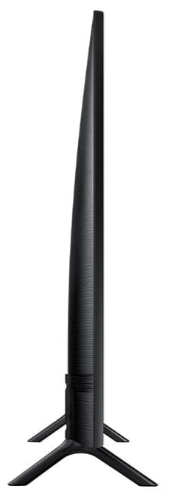 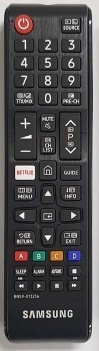 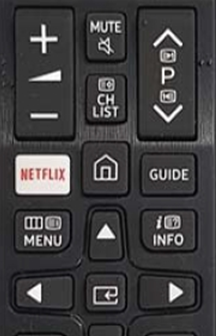 Advantages:
Netflix Smart App 
LYNK Cloud Ready
UHD resolution
Depth : 61.2
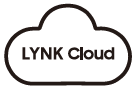 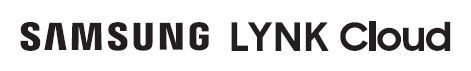 HTV Product Road map 2020
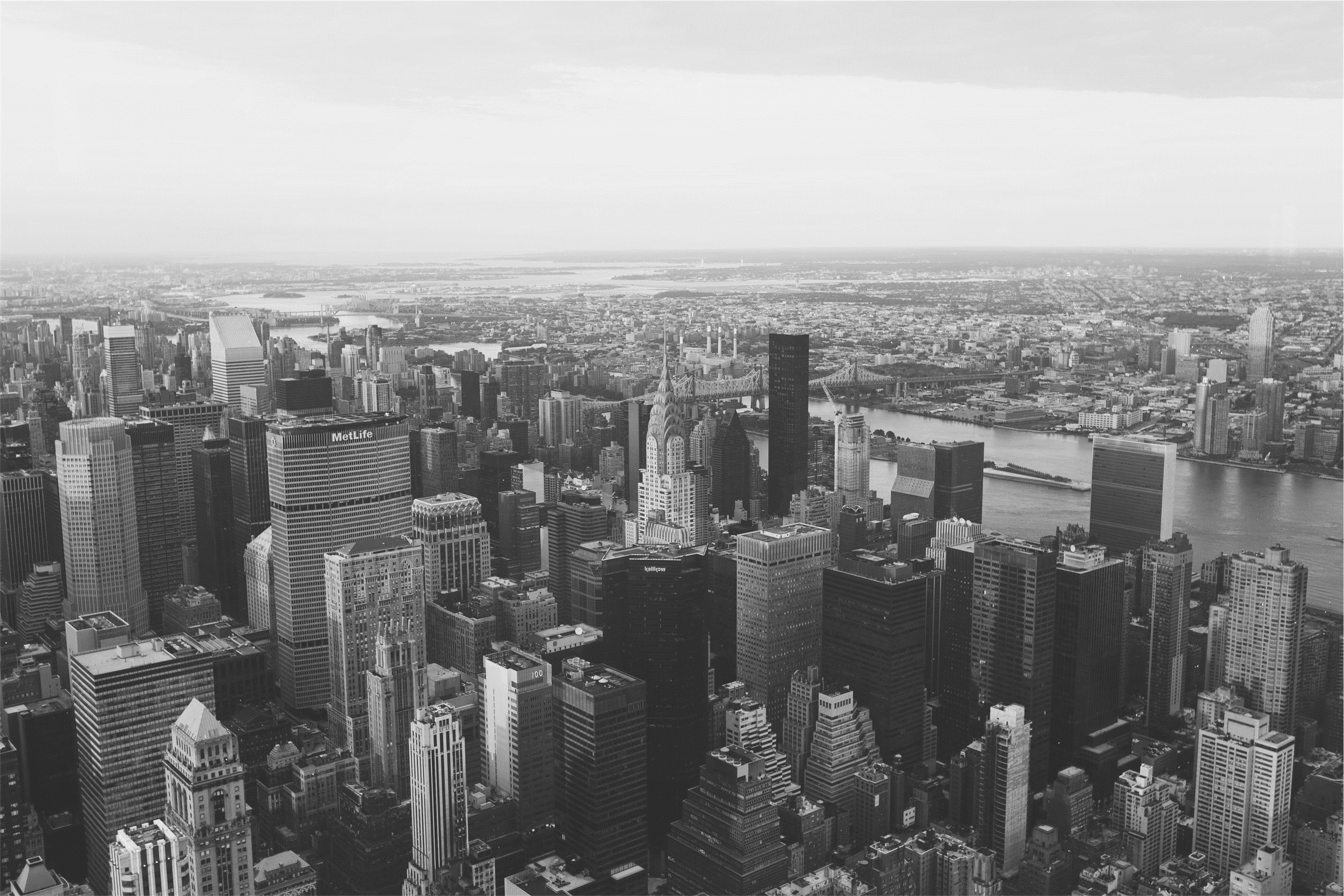 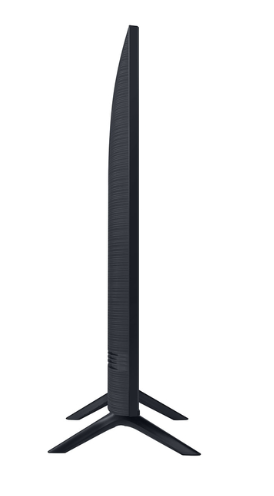 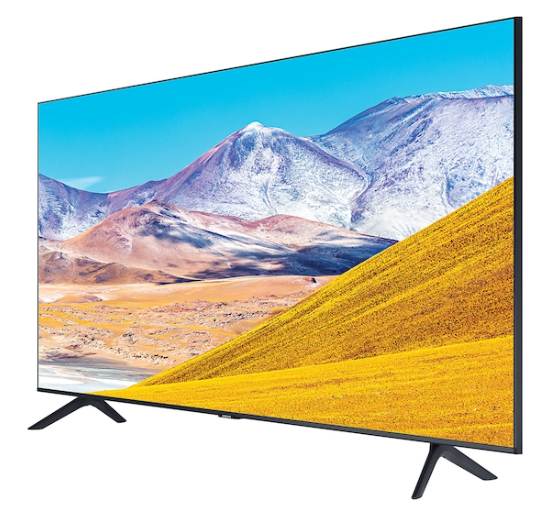 HT690U 
43”, 50”, 55”, 65”, 75” Full UHD

43”, 50”, 55” : Swivel Stand
65”, 75” : Simple Stand
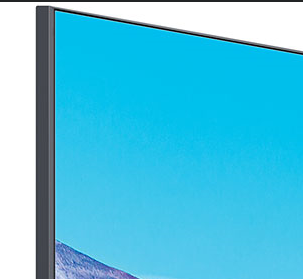 3 side bezeless design 
5.5mm bezel
Advantages:
LYNK REACH Compatible 
LYNK HBrowser Compatible 
Lan-out port
UHD resolution with Bezel-less Design
Tizen 4.0 same as HF/HJ
Series (possible to mix the models)
Depth : 61.2
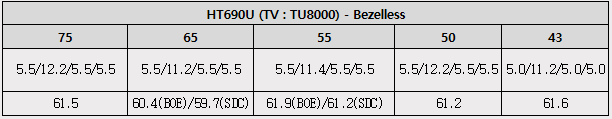 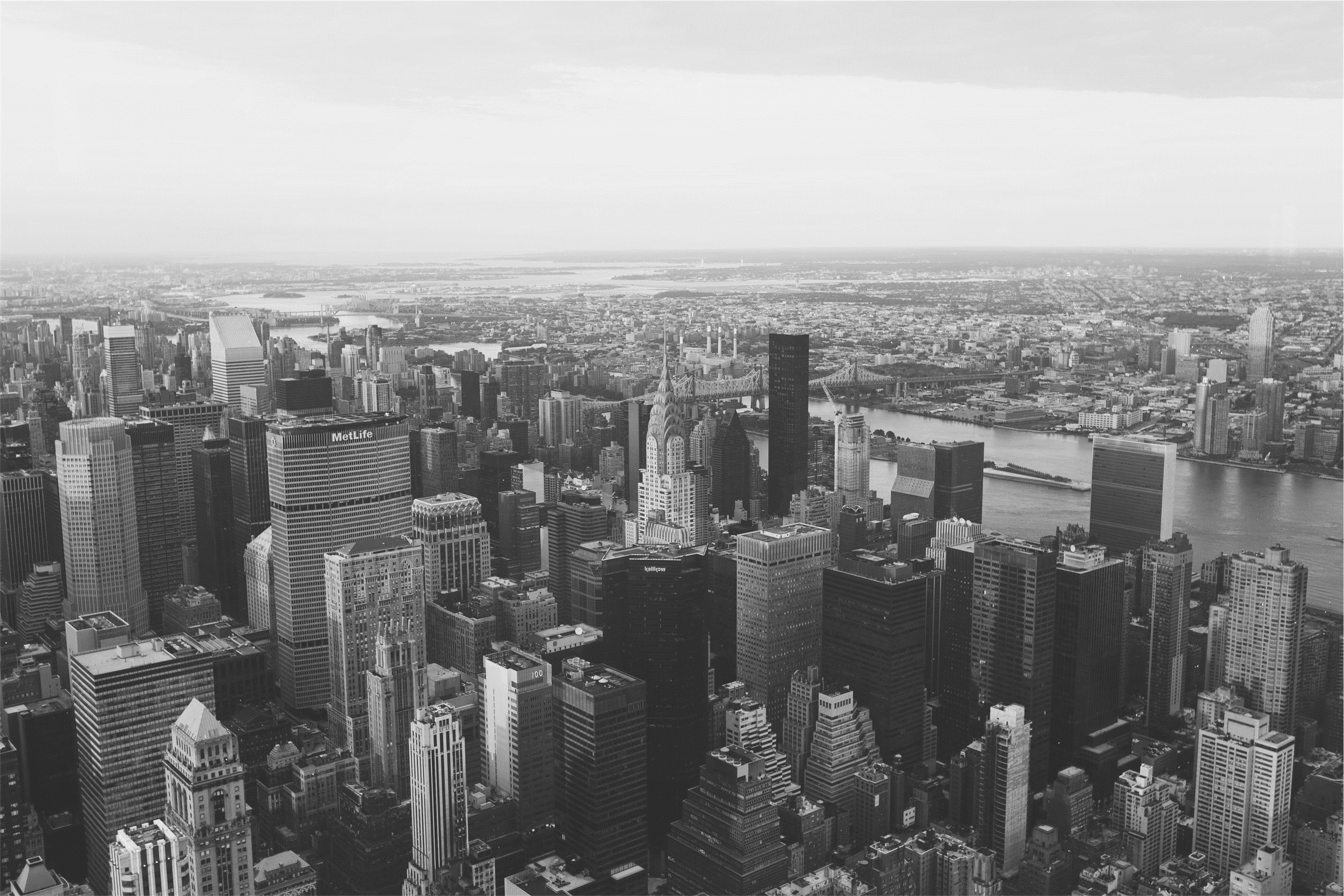 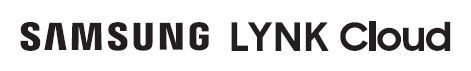 HTV Product Road map 2020
HTS030
43”, 50”, 55”, 65”, 75” Full UHD

Wall mount bracket included
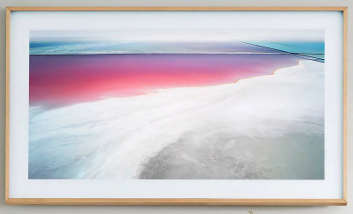 Advantages:
LYNK Cloud Compatible 
LYNK HBrowser Compatible ( Nov 2020)
UHD resolution with Bezel-less Design
Tizen 5.5 – new development will be needed 
Wall mount bracket included in the package